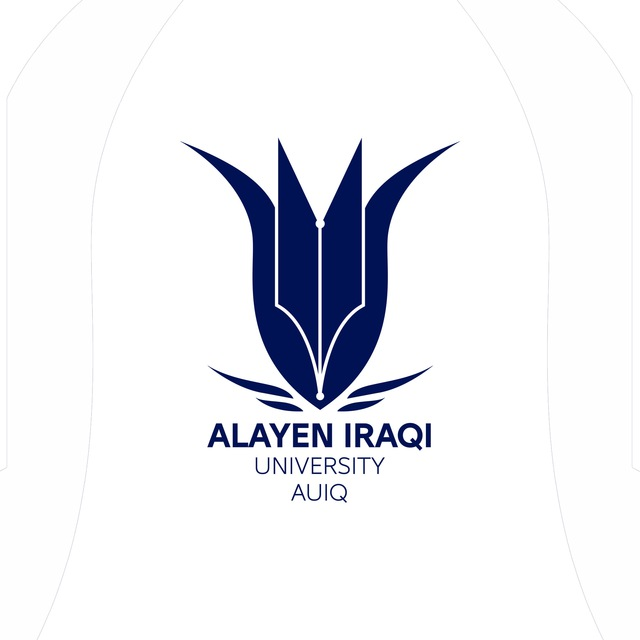 Gastrointestinal TractAL-AYEN UNIVERSITYCOLLEGE OF HEALTH AND MEDICAL TECHNOLOGYDEPARTMENT OF ANESTHESIABy PhD  Karima Aboul FotouhLecturer 5
The regulation of gastric acid secretion by parietal cells
The parietal cells secrete HCl with the PH less than 1.
The Cl- is transported into canaliculi in the cells .
This Cl- secretion is accompanied by K+, which is then exchanged for H+ from within the cell by a K+/H+ ATPase (proton pump).
Carbonic anhydrase catalyses the combination of carbon dioxide and water to give carbonic acid, which dissociates into H+ and bicarbonate ions.
Biocarbonate ions(HCO3-) exchange across the basal membrane for Cl-.
Three main stimuli act on the parietal cells:
Gastrin (gastrin receptors)
Acetylcholine (M3)
Histamine (H2)
When Ach or gastrin bind to the parietal cells receptors, they cause an increase in cystosolic Ca++, which stimulates protein kinase that stimulate acid secretion from a K+/H+ ATPase (poton pump) on the canalicular surface.
Close to the parietal cells are enterochromaffin-like (ECL) cells have gastrin receptors and Ach (M1) receptors which induce release of histamin.
Histamin binds to H2 receptors on parietal cels resulting in activating adenylcyclase, which stimulate cAMP.
cAMP activates protein kinase that stimulate acid secretion from a K+/H+ ATPase (poton pump) on the canalicular surface.
NB
PGE2 and PGI2 inhibit acid secretion.
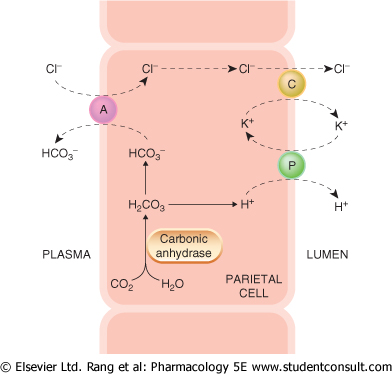 Drugs used in treatment of Peptic ulcer and gastro-esophageal reflux disease (GERD)
Drugs suppressing gastric acid production.

Mucosal protective agents.

Antacid drugs.
Drugs used in treatment of Peptic ulcer and gastro-esophageal reflux disease (GERD)
1- Drugs suppressing gastric acid production:
  A)Proton pump inhibitors (PPIs)
  Omeprazole, lansoprazole, pantoprazole, rabeprazole.
Pharmacokinetics: 
they are given one hour before meals in enteric coated form to prevent their degradation in stomach.
Pharmacodinamics: 
They react with the H+/K+-ATPase, form covalent disulfide linkage and irreversibly inactivates the enzyme, so have long duration.
They inhibit gastric acid secretion with minimal effect on volume of gastric juice or pepsin secretion or intrinsic factor and have no effect on motility.
Used in:
Peptic ulcer due to helicobacter pylori and NSAIDs 
Prevention of rebleeding from peptic ulcer.
Nonulcer dyspepsia and hypersecretory conditions.
GERD and prevention of stress gastritis.
Side effects:
Nausea, diarrhea, abdominal colic, headache, dizziness, and skin rash.
Minor reduction in B12 and minerals as calcium, iron absorption due to decreased acidity.
Enteric infection from ingestion of bacteria due to decreased HCl in stomach.
Interaction:
Inhibit cytochrome P450 and so may increase the effect of diazepam, phenytoin and warfarin. Lansoprazole enhance clearance of theophylline.
Decreased acidity affect absorption of digoxin and ketoconazole.
B) H2 receptor antagonists
     Cimetidine, ranitidine, famotidine and nizatidine
   H2 receptors are present mainly in parietal cells of stomach but are present also in vascular smooth muscles, heart, uterus, brain, lymphocytes and skin.
1- Cimetidine (tagamet):
Pharmacokinetics:
Absorbed from upper intestine, oral bioavalibility is 50% metabolized in liver, excreted in urine, partly as matabolites.
It crosses placenta barrier and excreted in milk
Excretion is delayed in renal impairment, elderly and in severe liver failure.
Actions:
Inhibits gastric secretion elicited by histamine and other H2 agonist by competition.
Inhibits secretion induced by gastrin and protein rich meal, xanthines, insulin and cholinergic drugs.
Both volume of gastric juice and its H+ concentration are reduced.
Also pepsin is reduced, intrinsic factor is reduced but B12 absorption remain adequate.
It has no effect on gastric empting unlike anticholinergic drugs.
Therapeutic uses:
Duodenal, gastric ulcers, gastroesophageal reflux disease (GERD).
Peptic ulcer due to NSAIDs and has no longer play a significant therapeutic role in peptic ulcer due to H.pylori.
Nonulcer dyspepsia..
Prevent upper gut bleeding from stress-related gastritis. It may be given I.V.
Dose : 
400 mg at breakfast and at bed time for 6-8 weeks, then 400 mg once at night for 6 months to prevent relapse.
Adverse effects:
Recurrence of ulcer if stopped before complete healing.
Cimetidine may cause galactorrhea in women and gynecomastia or impotence in men. It has anti-androgenic effects (inhibits binding of dihydrotestosterone to androgen receptors)
Diarrhea, dizziness, myalgia and headache.
Bradycardia and hypotension (rare).
Confusion, drowsiness, tremors, and hallucination.
Passes through placental barrier and excreted in milk.
Drug interactions:
Cimetidine is enzyme inhibitor (inhibits cytochrome P450), so increase the level of estradiol and increases effect of warfarin, phenytoin, thiophylline, propranolol, phenobarbitone, digitoxin.
2- Ranitidine (Zantac), Famotidine and Nizatidine:
They are similar to cimetidine, but they are more active and less toxic on CNS and on endocrine glands.
They are not enzyme inhibitors.
C.Anticholinergic drugs
As propantheline, oxyphenonium, atropine methyl nitrate, hyoscine butyl bromide (buscopan)……etc
Pirenzepine and telenzepine (selective M1 blockers)
These drugs due to anti-spasmodic effect , they relieve pain accompanying the ulcer and hence healing of duodenal ulcers.
2- Mucosal protective agents:
1. Prostaglandins: 
PGE2 and I2 in stomach inhibit acid secretion and stimulate mucus secretion.
Misoprostol is PGE1 analog which is given orally to prevent ulcer induced by NSAIDs. It produces cramps, diarrhea and is contraindicated in pregnancy.
2. Sucralfate (Aluminum sucrose sulphate): 
It is given orally and it adheres to the base of ulcer (duodenal more than gastric) forming protective layer.
It ↑PG synthesis and adsorbs pepsin.
It is given on empty stomach not with antiacids or H2 blocker.
3. Colloidal bismuth compounds: Bismuth subcitrate, bismuth subsalicylate.
They have cytoprotective effect, ↑ mucus and HCO3- and inhibit pepsin.
They have antibacterial action against H. pylori.
They produce black coloration of mouth cavity and faeces.

4. Carbenoxolone (biogastrone):
It may act by increasing the production, secretion and viscosity of mucus and thus promote healing of gastric and duodenal ulcers.
.Contraindications: Elderly patients, hypertension, renal and hepatic disease.
3- Antacid drugs:
    These are drugs which neutralize excess HCl.
1. Chemical antacids: Either systemic or local.
Systemic antacid: Sodium bicarbonate.
NaHCO3 + HCl → NaCl + H2O + CO2
    Advantages: Rapid onset so used in heart burn.
    Disadvantage: Short duration, CO2 release which produces distension and rebound increase in HCl, fluid retention and systemic alkalosis.
    Uses: 
Antacid in heart burn.
To treat acidosis.
To alkalinize urine.
To dissolve mucus.
Local antacid:
a) Magnesium salts: (all produce diarrhea)
   Mg hydroxide: Mg(OH)2 +2HCl→MgCl2 +2H2O.
b) Aluminium salts:
Al (OH)3 gel: Al(OH)3 +3HCl→Al Cl3 +3H2O
C) Calcium carbonate:
CaCO3 + 2HCl →CaCl2 + H2O + CO2
2. Physical antacid: 
Colloidal solution: gastric mucin, adsorbents, demulcent.
4. Eradication of H.pylori infection:
The most effective regimens is a combination of two chemotherapeutic agents with PPI.
Triple therapy : PPIs twice daily (4-6 weeks) + amoxicillin (1gm twice daily) + clarithromycin ( 500mg twice daily) for 2 weeks..
Metronidazole (500mg twice daily) is used instead of amoxicillin in penicillin allergy.
Drugs contraindicated in peptic ulcer and hyperacidity:
Alcohol, tobacco smoking, xanthines, glucocorticoids, analgesic antipyretics (except paracetamol, phenacetin), reserpine, tolazoline, chloral hydrate and parasympathomimetics.
Emetic and Anti-emetic drugs
High concentrations of muscarinic M1, histamine H1, and serotonin 5-HT3 receptors have been identified in the vomiting center. 
Vomiting center can be stimulated by:
Chemoreceptors trigger zone (CTZ) in the area postrema out side BBB which is rich in D2, 5HT3 and opioid receptors.
Vestibular system in motion sickness through H1 and muscarinic receptors.
Irritation of pharynx, innervated by the vagus nerve .
Vagal and enteric afferents in gut mucosa (rich in 5Ht3 receptors).
Psychiatric disorders of CNS.
 Emetic drugs
1. Central emetics: Apomorphine stimulates C.T.Z. Given S.C.
2. Peripheral emetics: By local irritation of gastric mucosa.
Anti-emetic drugs
Anti-emetic drugs include
1) Antihistaminics (H1 blockers) as:
 diphenhydramine, dimenhydrinate, meclizine, cyclizine and promethazine
They act by inhibiting vomiting center, used in motion sickness.
2) Phenothiazine: as chlorpromazine, trifluoperazine, thioethylperazine.
They act by blocking dopaminergic receptors in C.T.Z. so effective in vomiting except motion sickness.
3)Butyrophenones: Droperidol, haloperidol.→act by blocking D2 receptors in CTZ.
4) Thioxanthenes.→act by blocking D2 receptors in CTZ.
5) Metoclopramide (primperan):
  Actions:
It has antiemetic action by blocking D2 receptors in C.T.Z.
Domperidone (motilium): dopaminergic antagonist which crosses C.N.S. to a limited extent so has less side effects.
6) Ondansetron, granisetron: are 5Ht3 antagonists used in vomiting induced by cancer chemotherapy.
7) Hyoscine (scopolamine): act by inhibiting vomiting center.
8) Pyridoxine (B6) esp. in vomiting of pregnancy.
9) Cannabinoids: Dronabinol is used to reduce emesis in cancer therapy.
10) Glucocorticoides: as dexamethasone, they can be combined with pyridoxine.
11) Benzodiazepines: before cancer chemotherapy to prevent vomiting caused by anxiety.
Drugs stimulating GIT motilityProkinetic drugs
Metoclopramide, domperidone and cisapride.
Cholinomimetic agents: as bethanecol which stimulate M3 receptors at myenteric plexus synapses, and used for treatment GERD and gastropareses.
Motilin like agents as erythromycin used in diabetic gastroparesis.
Purgatives (Laxatives)
Drugs which evacuate the bowel
I. Luminally active agents: Bulk purgatives:
   A) Hydrophilic colloids and undigestible fibres: as agar, psyllium (plantago) seed, methyl cellulose and bran. They ↑bulk→stimulation of peristalsis.
   B) Osmotic agents:
Saline purgatives as Mg++ citrate, Na+ phosphate and K+ sodium tartrate. They are poorly absorbed from GIT so retain water →↑bulk and ↑stool liquidity.
C)Emolients (lubricant purgatives) & wetting agents:
1- Liquid paraffin: 
Produces softening of the stools so produces easy evacuation, it acts after 10 hrs, so given at night. 
Uses:
in chronic habitual constipation where saline purgatives are contraindicated.
2- Wetting agents:
As dicotyl sodium sulphosuccinate ( docusate sodium) which lower surface tension and facilitate penetration of water to stool.
II. Irritant (stimulant) purgatives.
   a) Mild irritants:
Castor oil which when taken orally is transformed by lipase enzyme into glycerol and ricinoleic acid which increases motility of intestine.
b) Moderate irritants:
1- Anthracene (senna, cascara, aloe and rhubarb).
2- Diphenylmethane derivatives (phenolphthalin and bisacodyl):
Indication of purgatives:
Constipation.
Drug and food poisoning.
Before operation or radiotherapy.
In treatment of helminths.
To prevent straining as in heart failure or hernia.
Antidiarrheal agents
Symptomatic treatment:
 1.Colloidal bismuth compound as Bismuth subcitrate, bismuth subsalicylate.
They have cytoprotective effect, ↑ mucus and HCO3- and inhibit pepsin.
They have antibacterial action against H. pylori.
 2. pectin and kaolin, they  act as absorbent of bacteria, toxin and fluid, thereby decreasing stool liquidity .
3. opioid agonist as diphenoxylate (lomotil), loperamide (imodium)which are not addictive and have no CNS actions, they inhibit presynaptic cholinergic nerve in myentric plexuses.
5. Anticholinergic drugs as atropine.
6. Cholestyramine and colestipol are binding resins to bile salts so can be used in treatment of diarrhea caused by excess fecal bile acids
7. Octreotide It reduces intestinal and pancreatic secretion, 
It slows gut motility and inhibit gall bladder contraction.
Drugs used for the treatment of irritable bowel syndrome (IBS)
It is relapsing disorder characterized by abdominal discomfort (pain, bloating, distension, cramps), in addition with alteration of bowel habits ( diarrhea, constipation or both).
Loperamide (antidiarrhea) used for patients with predominant diarrhea.
Osmotic laxative used for patients with predominant constipation.
For treatment abdominal pain used:
1. Low doses antidepressants (amitryptyline and desipramine) because they have anticholinergic and serotonin antagonist effects.
2. Antispasmodics (anticholinergic) drugs as dicyclomine( bentyl) and hyoscyamine (levsin).
3. Serotonin 5-HT3 receptor antagonists: as Alosetron and odansetron which modulate of visceral afferant pain sensation
Alosetron
It blocks serotonin 5-HT3 receptor on enteric afferent neuron, inhibiting distention and decrease colonic motility. 
 it block central 5-HT3 receptor also which reduce central response to visceral stimulation.
Uses: treatment of women with severe irritable bowel syndrome ( predominant of diarrhea).
Side effect: constipation, episodes of ischemic colitis.
4. Serotonin 5-HT4 receptor agonist:as 
Tegaserod:
It stimulate 5-HT4 receptor on mucosal afferent nerve fibers→↑the release of neurotransmitter from submucosal and myentric plexuses (calcitonin ) →↑proximal bowel contraction (via Ach and substance P) and distal bowel relaxation ( via NO and vasoactive intestinal peptide).
So it promotes gastric emptying and enhance small and large bowel transit.
Uses: treatment of patients with irritable bowel syndrome ( predominant of constipation).
Drugs used to treat inflammatory bowel disease
Inflammatory bowel disease comrises two disorders: Ulcerative colitis and Crohn’s disease.
1. Aminosalicylates: drugs contain 5-aminosalicylic acid( 5-ASA). 2. Glucocorticoids: as prednisone and prednisolone ( taken orally). 3. Purine analogs : Azathioprine  and 6-mercaptopurine
4. Methotrexate   5. Anti-TNFα therapy: Infliximab